Career Café
Speaker’s Orientation
This presentation will…
Introduce the goals of a Career Café 
Define the importance of your role in these goals
Explain your purpose and role in a Career Café  
Make the Career Café easy as possible for you
Goals for a Career Café
Getting students academically prepared for college
Increase high school graduation and college enrollment rates
Increase student and family knowledge of college/university/technical school options, preparations, and financial commitments.
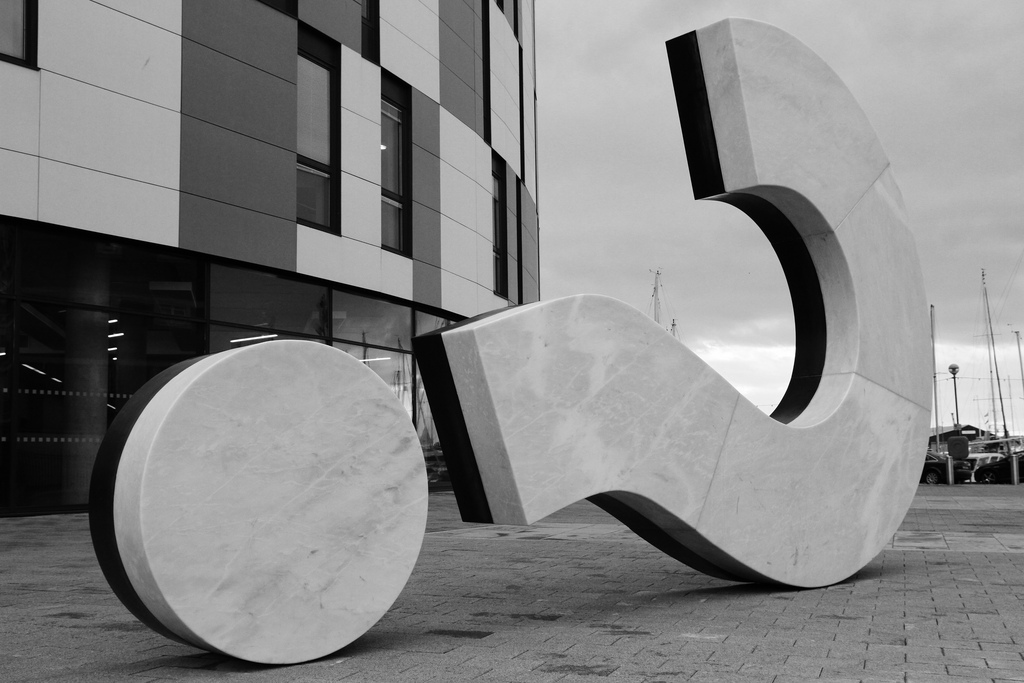 OK, SO WHY AM I HERE?
THE TOP FOUR INFLUENCES ON CAREER CHOICE REPORTED BY STUDENTS
Personal Interest
Parents
Earning Potential
Teachers
“Teachers/counselors are individuals with whom students discuss their future plans and seek council. If school personnel have limited knowledge of these career options, many students may not know about or consider certain careers as viable choices.”
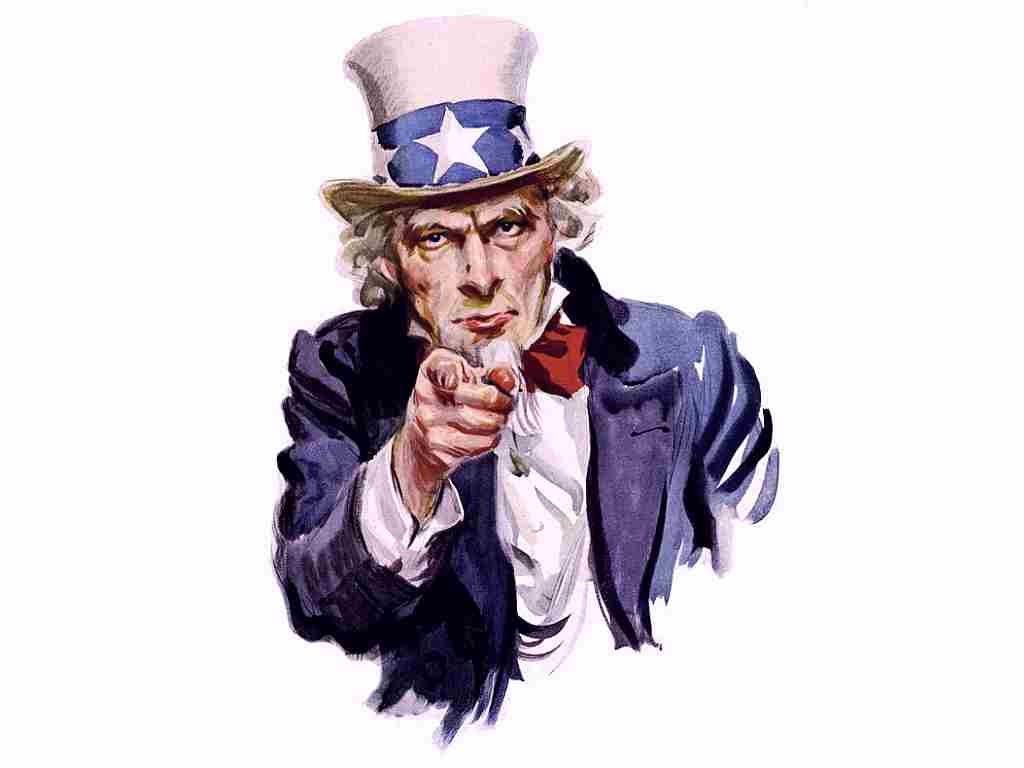 SO THAT’S WHERE YOU COME IN!
THE PURPOSE OF YOUR PRESENTATION IS TO:
Introduce students to your career
Help us raise students’ career aspirations and personal goals
Provide students with a road map of how to achieve these goals
SO HOW WILL THIS WORK?
Schools identify dates and times for their Career Cafés.
They will contact the site facilitator with those dates and their preferred career fields then I will contact you to see who is available as a speaker.
Once we identify an available speaker, I will confirm and make arrangements with the school.
4. Once the Career Café is confirmed, I will provide you with information on the school and its location, contacts, and the number of students with their grade level.
ON THE DAY OF …
Please be on-time. Allow time for parking, checking in, and locating the room.
Check in at the front office as soon as you arrive at the school. Most schools will have you sign-in at a computer. You may need a drivers license. 
Once you’ve checked in, you’ll be directed to your designated session area.
Then grab a lunch and we’ll get started!
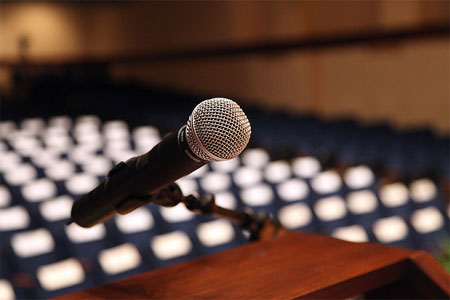 WHAT DO YOU SAY TO THEM?
MAKE IT PERSONAL
Use anecdotes from your own experiences.
Describe how you became interested in and how you entered your profession.
Tell students about your working conditions and what a typical day is like.
Mention the talents and character traits required for your work.
Explain the different types of specialties in your field of work.
MAKE IT INTERACTIVE
Get students involved as quickly as possible: 
Ask questions and encourage them to do the same
Asking questions about their exposure to your profession breaks the ice and simultaneously gives you a better feel for your audience.
Have any of you ever met someone who works in my line of work?
MAKE IT CONCRETE
Give specific, hands-on examples and use props or audiovisuals if you can.
Display or hand out some sample items.
Discuss the aspects of the technology you use.
If they’re likely to recognize any of your clients or projects, be sure to mention them.
MAKE IT FUN
If you like, you can bring age-appropriate material.
Encourage students to identify aspects of their personality or interest that might translate well into working in your field.
If possible, do a brief demonstration.
MAKE IT COUNT
Leaving something tangible behind will magnify the effect of your visit and ultimately produce a better return on the time and energy you’ve invested in your presentation. 
Remember, you will only have 30 – 45 minutes with your students so make sure to make each moment count.
MAKE IT QUICK
To allow time for questions, your presentation should only last about 15 minutes.
Once you’ve completed your presentation, students will be able to ask questions about your career and your personal journey.
Be HONEST, be ENTHUSIASTIC, and be REAL. 	
If this career wasn’t your first choice, that’s fine. Students will be interested in knowing how you got here.
AND THAT’S IT!
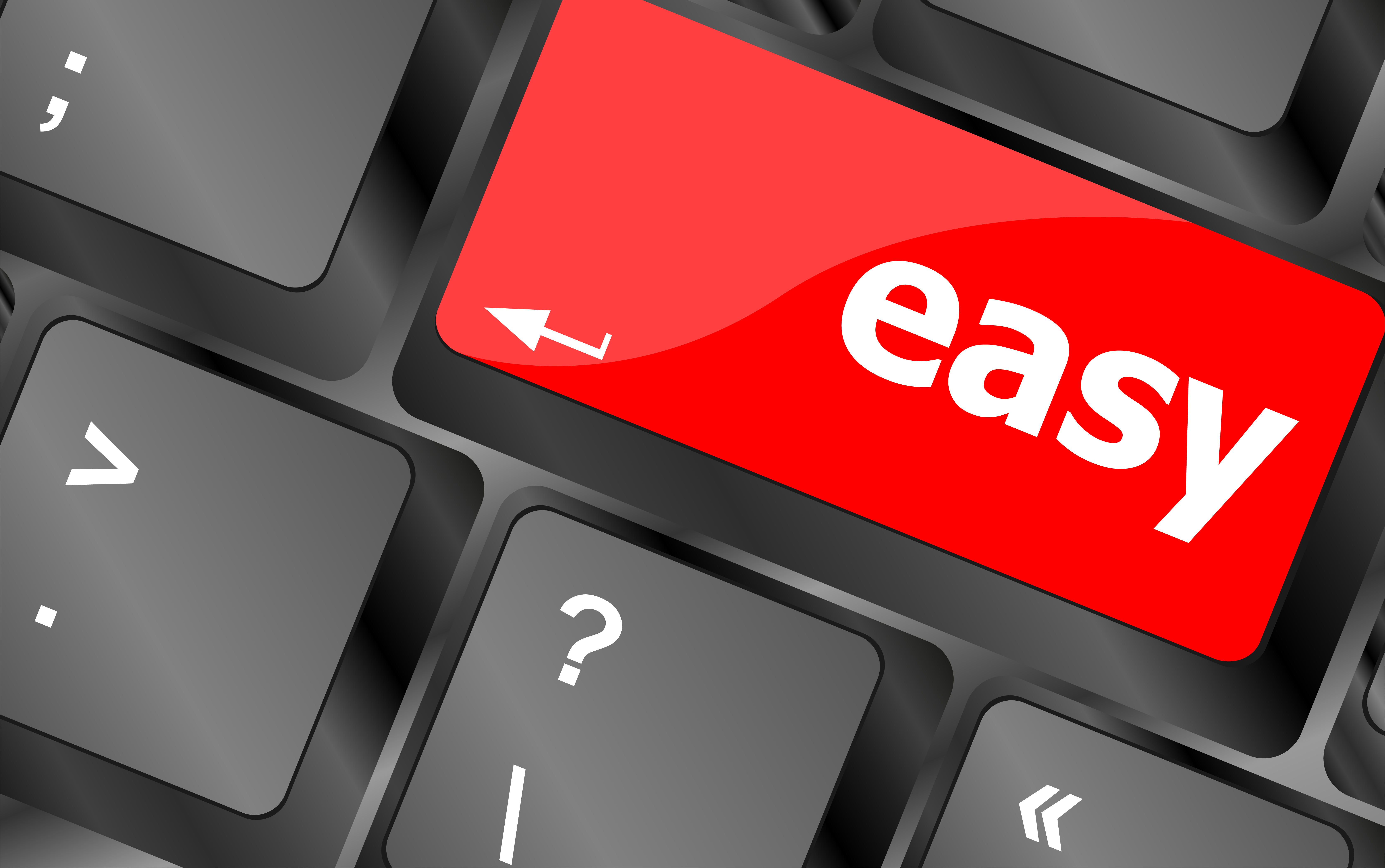 BUT IF YOU STILL HAVE QUESTIONS, YOU CAN CONTACT ME AT ANYTIME.
Contact Name, Title
Site Name
Email
Phone Number
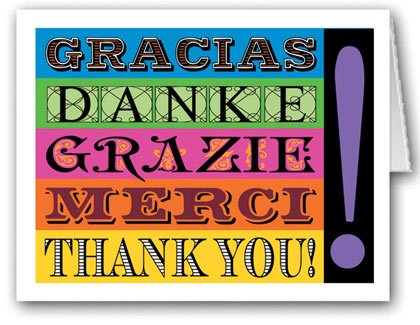 THANK YOU
AND WE LOOK FORWARD TO WORKING WITH YOU!
REFERENCES
Hall, C., Dickerson, J., Batts, D., Kauffmann, P., & Bosse, M. (2011). Are we missing opportunities to encourage interest in STEM fields? Journal of Technology Education, 23(1), 32-46. Retrieved July 27, 2016, from http://scholar.lib.vt.edu/ejournals/JTE/v23nl/hall.html 
Passport to Prosperity: Speaker Guidelines: Tips and Techniques. (2007, December 21). Retrieved July 27, 2016, from https://www.scribd.com/document/109263333/P2P-Speakers-Guidelines
Tips on Presenting to Middle School Students. (n.d.). Retrieved August 19, 2015 from http://collegetools.berkeley.edu/documents/cat_1-19/Tip_and_Questions_for_presenting_to_MS_students.doc